Welkom in de What’s Up dienst
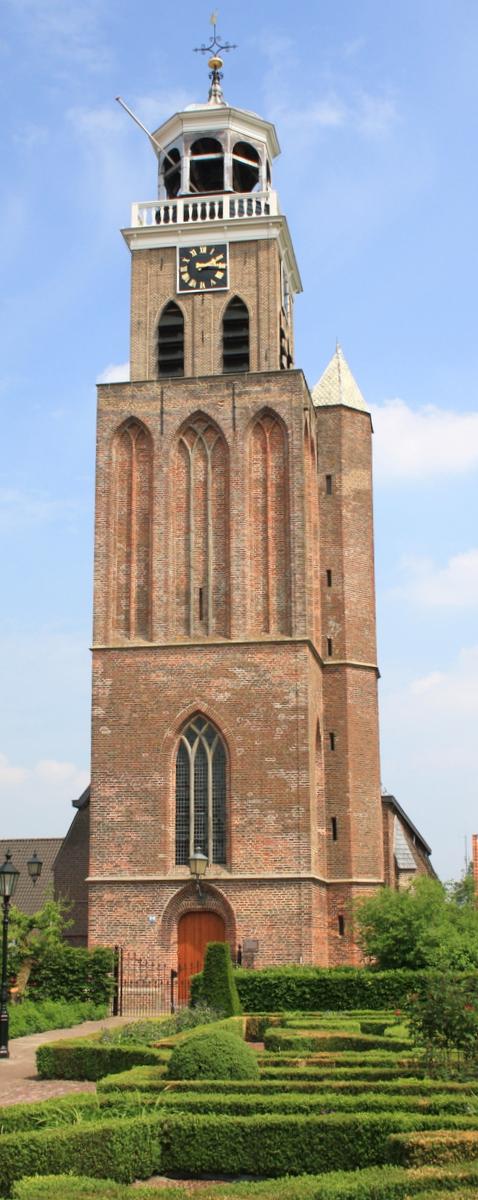 Voorganger: 
   	Dhr. Pim Durieux
	Ouderling van dienst:
    Geke Winters
	Muzikale begeleiding:
	Herman Kamp en de huisband
	Meerdere Schriftlezingen
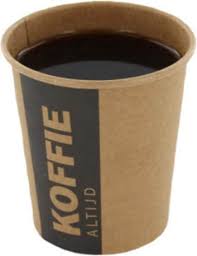 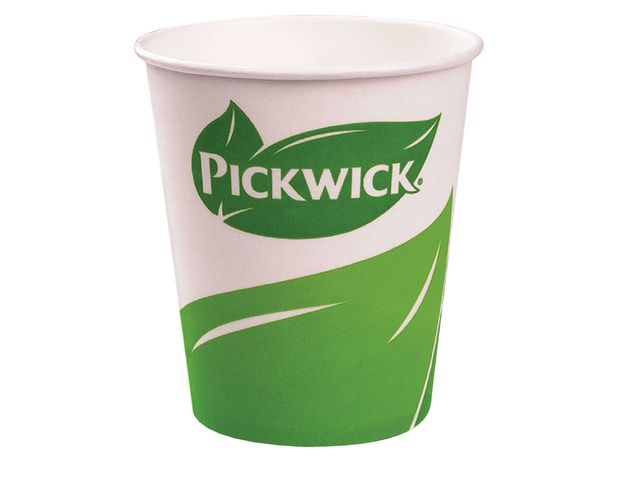 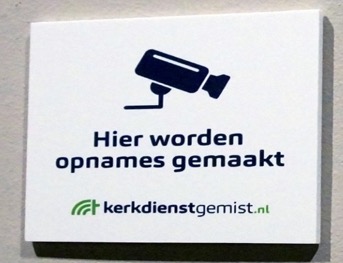 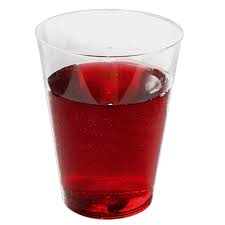 Collecten

De collecte in de dienst is bestemd voor de kerk
De collecte bij de uitgang is bestemd voor onderhoud van het kerkgebouw.Via de Scipio-app van deMariakerk kunt u thuis of inde kerk ook geven.
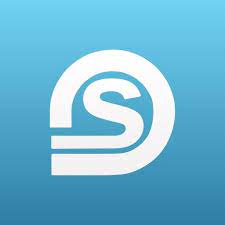 Zangdienst “Zingen verbindt”
Vanavond is er weer een zangdienst in de Mariakerk, Bisschopstraat 32, om 19.00 uur in Vollenhove. Kerk open vanaf 18.30 uur. Vind jij het fijn om te zingen? Kom dan naar deze samenzangavond met bekende liederen. Samen zingen, ‘verbindt ons met elkaar’. Er worden opwekkingsliederen, psalmen, gezangen evangelische liedbundel en Johannes de Heer liederen  gezongen. Er is ook ruimte voor bezinning en persoonlijk gebed. Tijdens de dienst is er een collecte
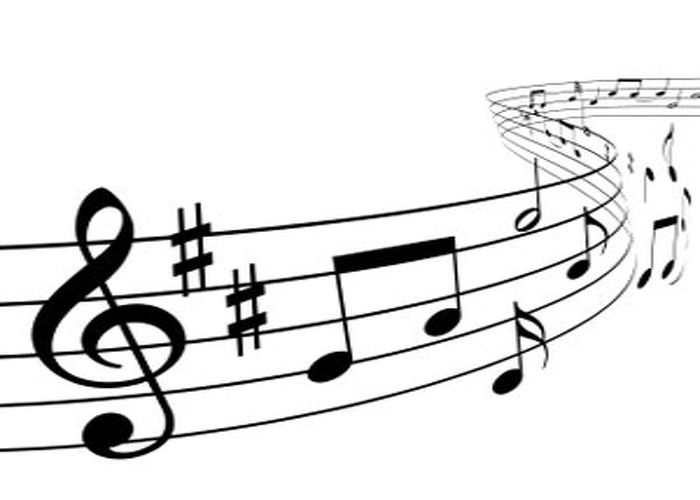 Ouderenmiddag
Onze volgende ouderenmiddag is op donderdagmiddag 24 oktober van 14.00 – 16.30 uur in de Voorhof. Een ontspannen samenzijn. Kom gewoon binnenlopen. Behoor je misschien niet direct tot de doelgroep, maar lijkt het je ook leuk om erbij te zijn, dan ben je van harte welkom. Mocht u graag willen komen, maar geen vervoer hebben, dan kunt u bellen met de Diaconale Vriendendienst (Aaltsje Idzenga) tel. 243458. Zij gaat dan voor u vervoer regelen.
Welkom in de What’s Up dienst
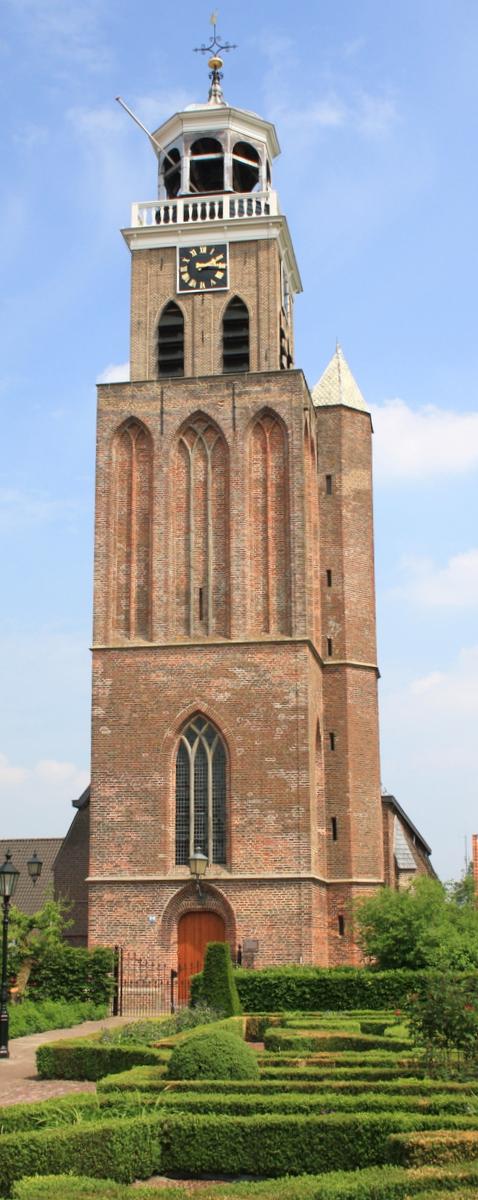 Voorganger: 
   	Dhr. Pim Durieux
	Ouderling van dienst:
    Geke Winters
	Muzikale begeleiding:
	Herman Kamp en de huisband
	Meerdere Schriftlezingen
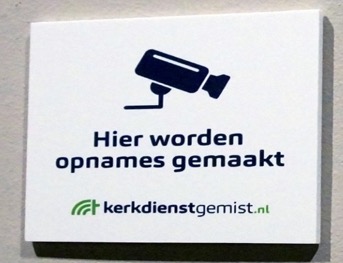 Welkom en mededelingen
Opw. 733‘ Tienduizend redenen ‘
Opwekking 733
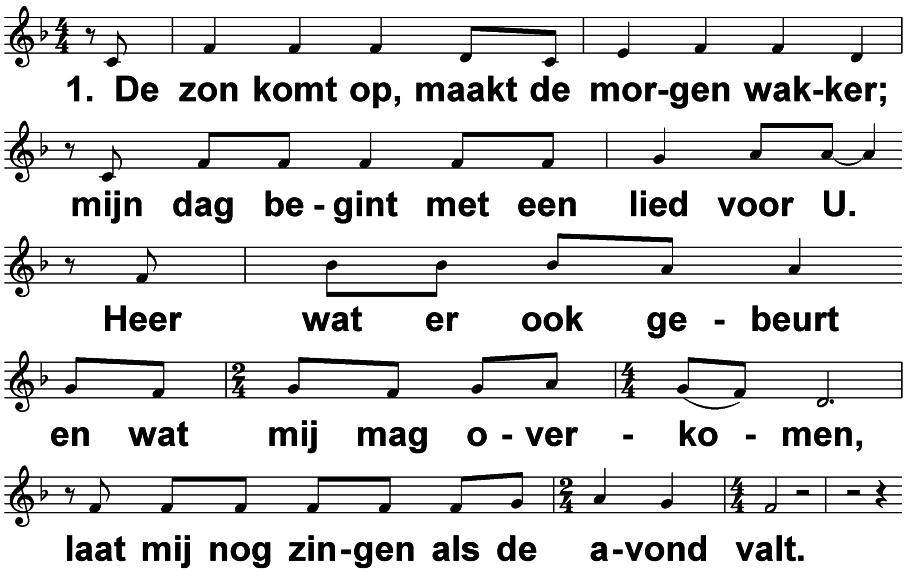 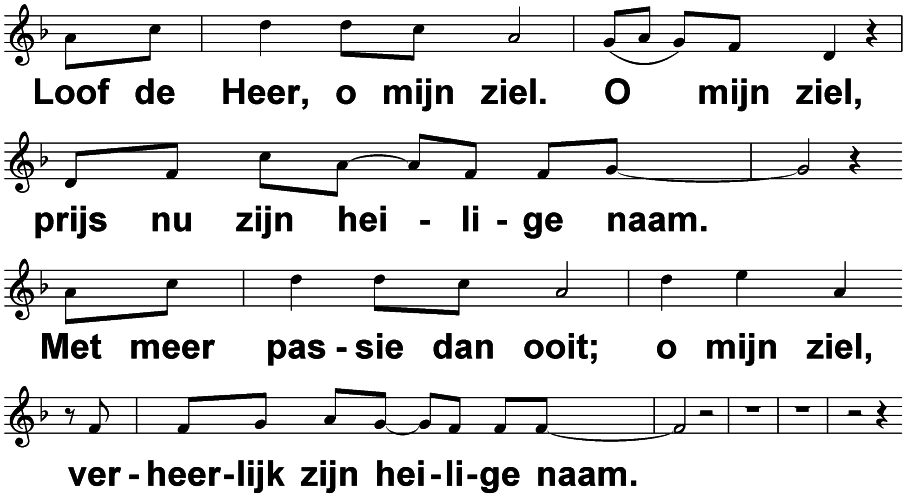 Opwekking 733
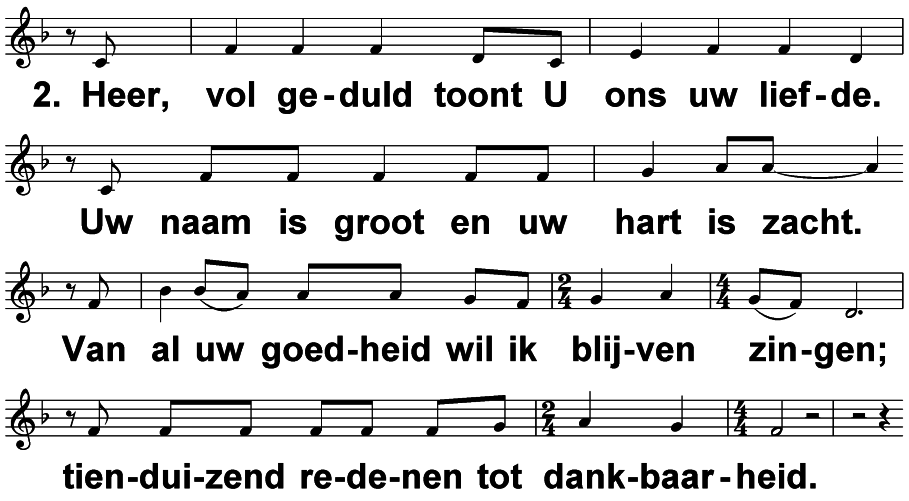 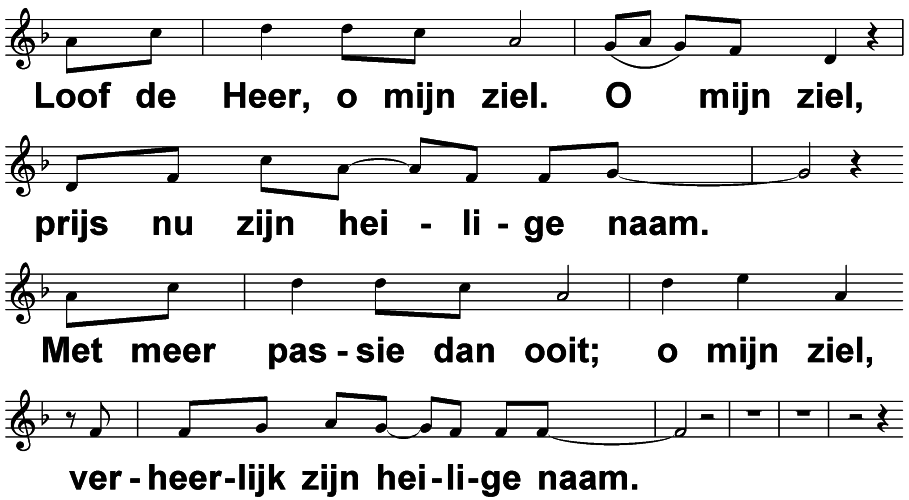 Opwekking 733
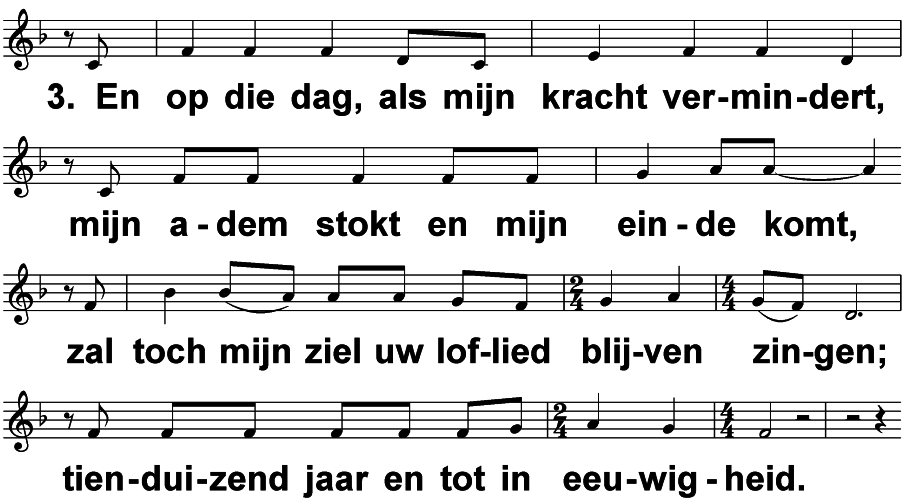 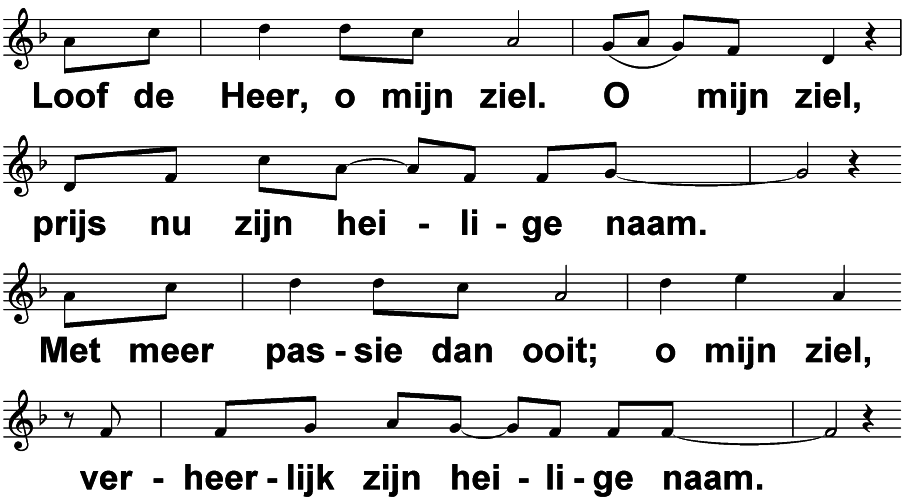 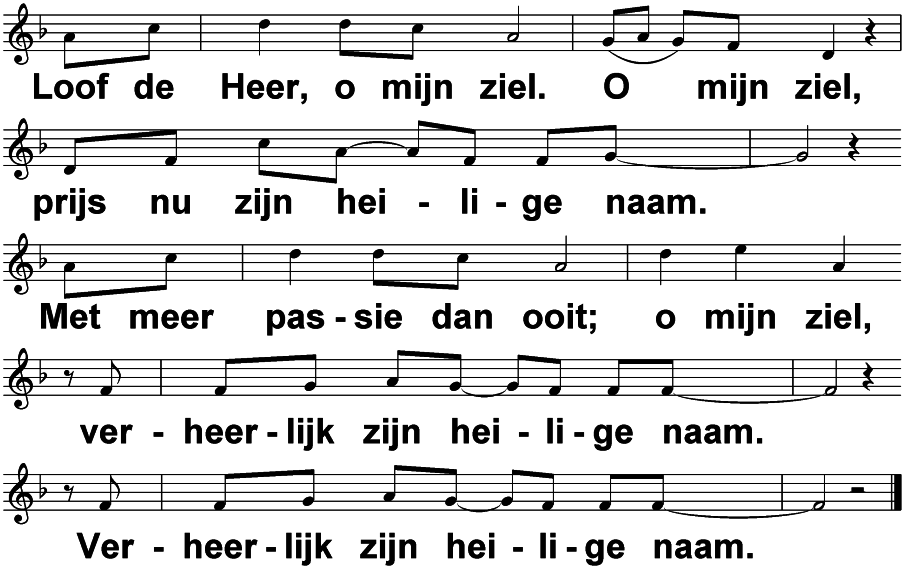 Votum en groet
Gebed
Opw. 807‘ My Lighthouse ‘(God van Licht)
In my wrestling and in my doubts In my failures You won't walk out Your great love will lead me through You are the peace in my troubled sea, oh oh You are the peace in my troubled sea In the silence, You won't let go In the questions, Your truth will hold Your great love will lead me through You are the peace in my troubled sea, oh oh You are the peace in my troubled sea
My Lighthouse, my lighthouse Shining in the darkness, I will follow You My Lighthouse, my lighthouse (oh oh) I will trust the promise, You will carry me safe to shore (Oh-oh-oh-oh-oh) Safe to shore (Oh-oh-oh-oh-oh) Safe to shore (Oh-oh-oh-oh-oh) Safe to shore
I won't fear what tomorrow brings With each morning I'll rise and sing My God's love will lead me through You are the peace in my troubled sea, oh oh You are the peace in my troubled sea, oh oh
You are my light My Lighthouse, my lighthouse (Oh-oh-oh-oh-oh) Shining in the darkness, I will follow You (Oh-oh-oh-oh-oh) My Lighthouse, my lighthouse (Oh-oh-oh-oh-oh) I will trust the promise, You will carry me safe to shore (Oh-oh-oh-oh-oh) Safe to shore (Oh-oh-oh-oh-oh) Safe to shore (Oh-oh-oh-oh-oh) Safe to shore
Fire before us, You're the brightest You will lead us through the storms Fire before us, You're the brightest You will lead us through the storms Fire before us, You're the brightest You will lead us through the storms Fire before us, You're the brightest You will lead us through the storms
My Lighthouse, my lighthouse (Oh-oh-oh-oh-oh) Shining in the darkness, I will follow You (Oh-oh-oh-oh-oh) My Lighthouse, my lighthouse (Oh-oh-oh-oh-oh) I will trust the promise, You will carry me safe to shore (Oh-oh-oh-oh-oh) Safe to shore (Oh-oh-oh-oh-oh) Safe to shore (Oh-oh-oh-oh-oh) Safe to shore
Kinderen naar de nevendienst
Deel 1
1: Psalm 23 De HEER is mijn herder,
het ontbreekt mij aan niets.
2Hij laat mij rusten in groene weiden
en voert mij naar vredig water,
3Hij geeft mij nieuwe kracht
en leidt mij langs veilige paden
tot eer van zijn naam.
2: Math 10:29-30
Wat kosten twee mussen? Zo goed als niets. Maar er valt er niet één dood neer buiten jullie Vader om. 30Bij jullie zijn zelfs alle haren op je hoofd geteld.
3: Marcus 11:22-24
Jezus zei tegen hen: ‘Heb geloof in God. 23Ik verzeker jullie: als iemand tegen die berg zegt: “Kom van je plaats en stort je in zee,” en niet twijfelt in zijn hart, maar gelooft dat gebeuren zal wat hij zegt, dan zal het ook gebeuren. 24Daarom zeg Ik jullie: alles waarom jullie bidden en vragen, geloof dat je het al ontvangen hebt, en je zult het krijgen.
4: Marcus 9:22-24
maar als U iets kunt doen, heb dan medelijden met ons en help ons.’ 23Toen zei Jezus tegen hem: ‘Of Ik iets kan doen? Alles is mogelijk voor wie gelooft.’ 24Meteen riep de vader van het kind uit: ‘Ik geloof! Kom mijn ongeloof te hulp.’
Uitleg
Opw. 789‘ Lopen op het water ‘
U leert me lopen op het waterde oceaan is weids en diepU vraagt me alles los te latendaar vind ik U, en ik twijfel niet.

En als de golven overslaandan blijf ik hopen op uw Naam.Mijn ziel vindt rustwant in de storm bent U dichtbijik ben van U, en U van mij.
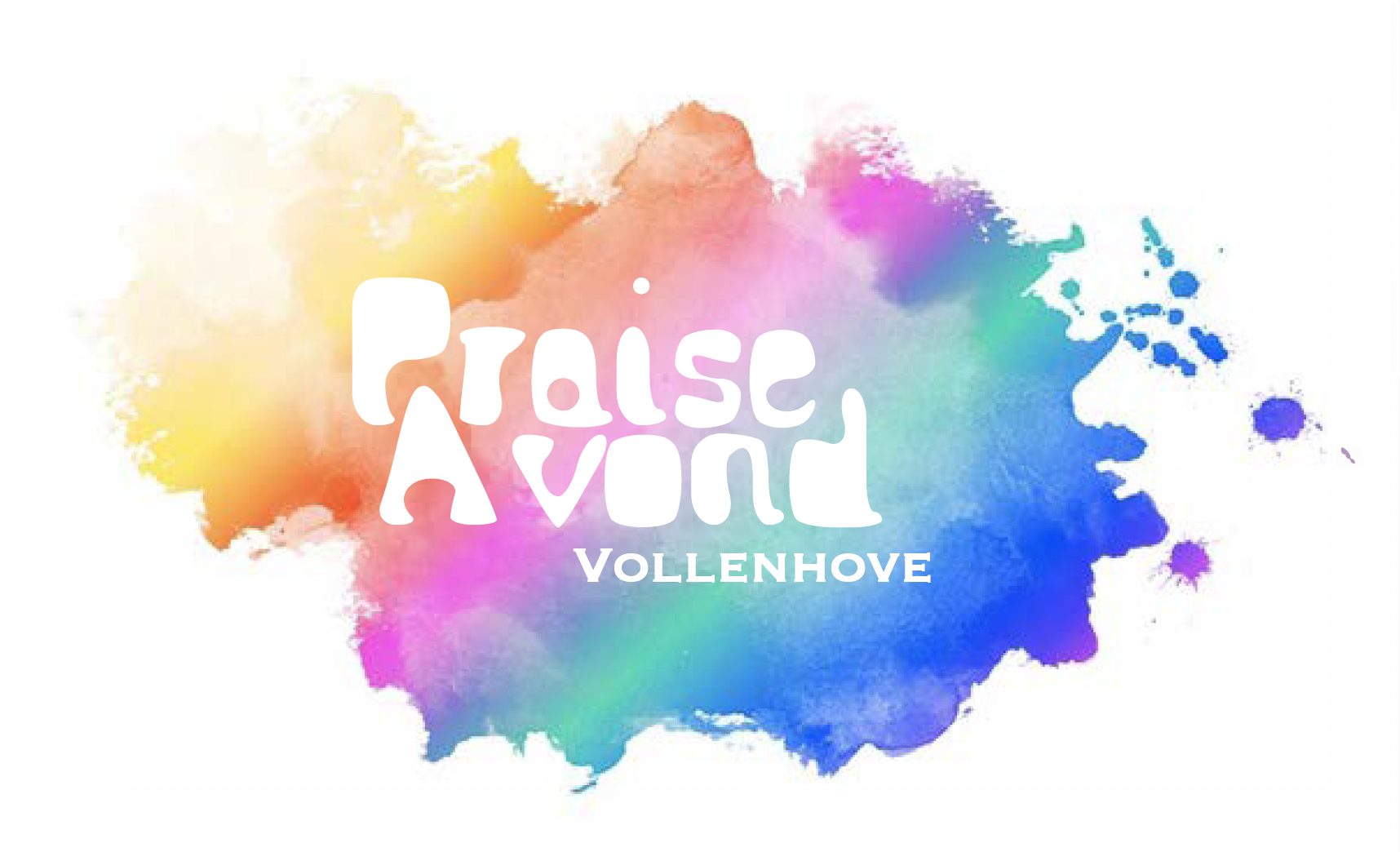 De diepste zee is vol genadeUw sterke hand die houdt mij vasten als mijn voeten zouden falendan faalt U niet, want Uw trouw houdt stand.

En als de golven overslaandan blijf ik hopen op Uw Naam.Mijn ziel vindt rustwant in de storm bent U dichtbijIk ben van U, en U van mij.
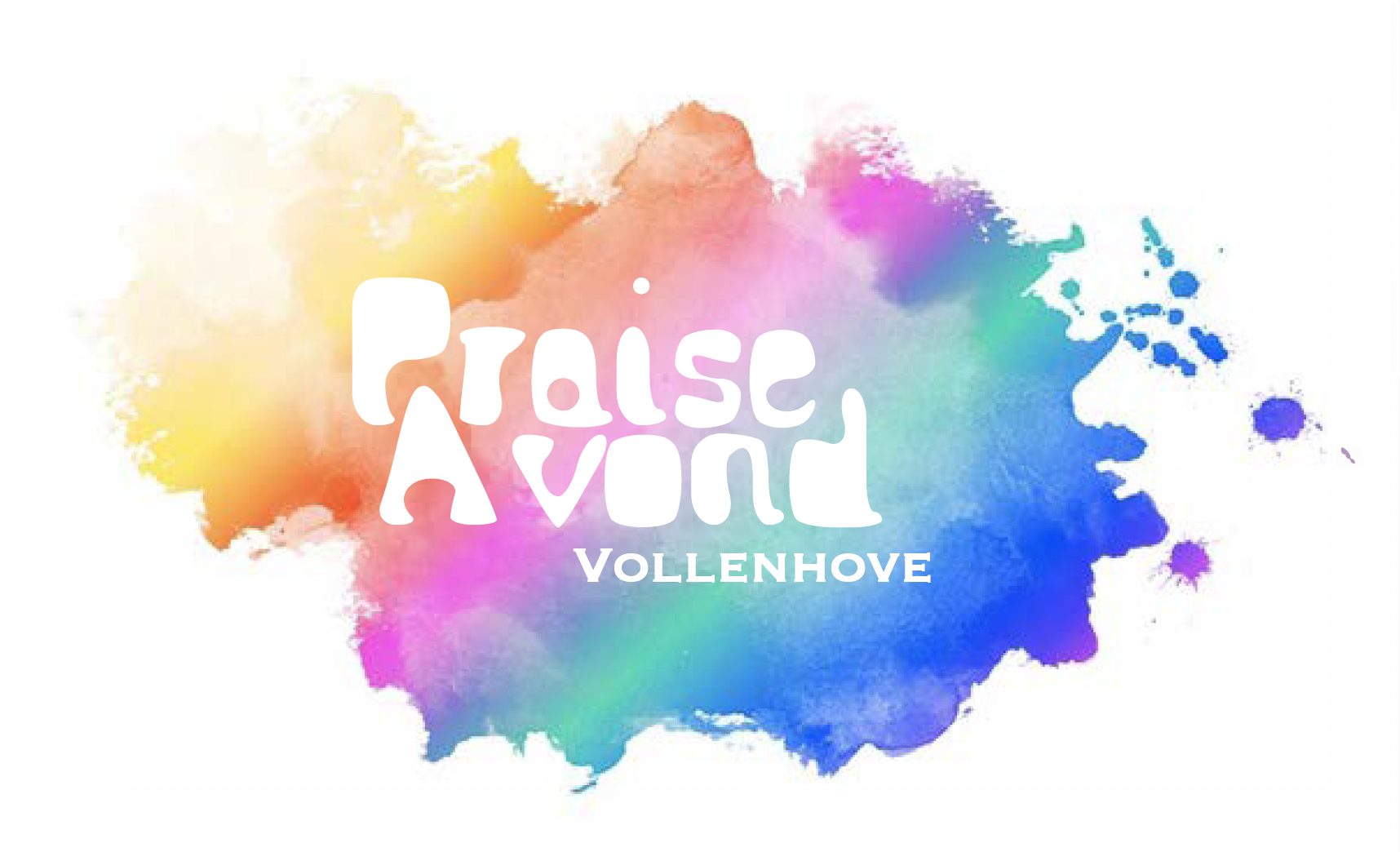 Geest van God leer mij te gaan over de golvenin vertrouwen U te volgente gaan waar U mij heen leidt.

Leid mij verder dan mijn voeten kunnen dragenik vertrouw op Uw genadewant ik ben in Uw nabijheid.

(2x)
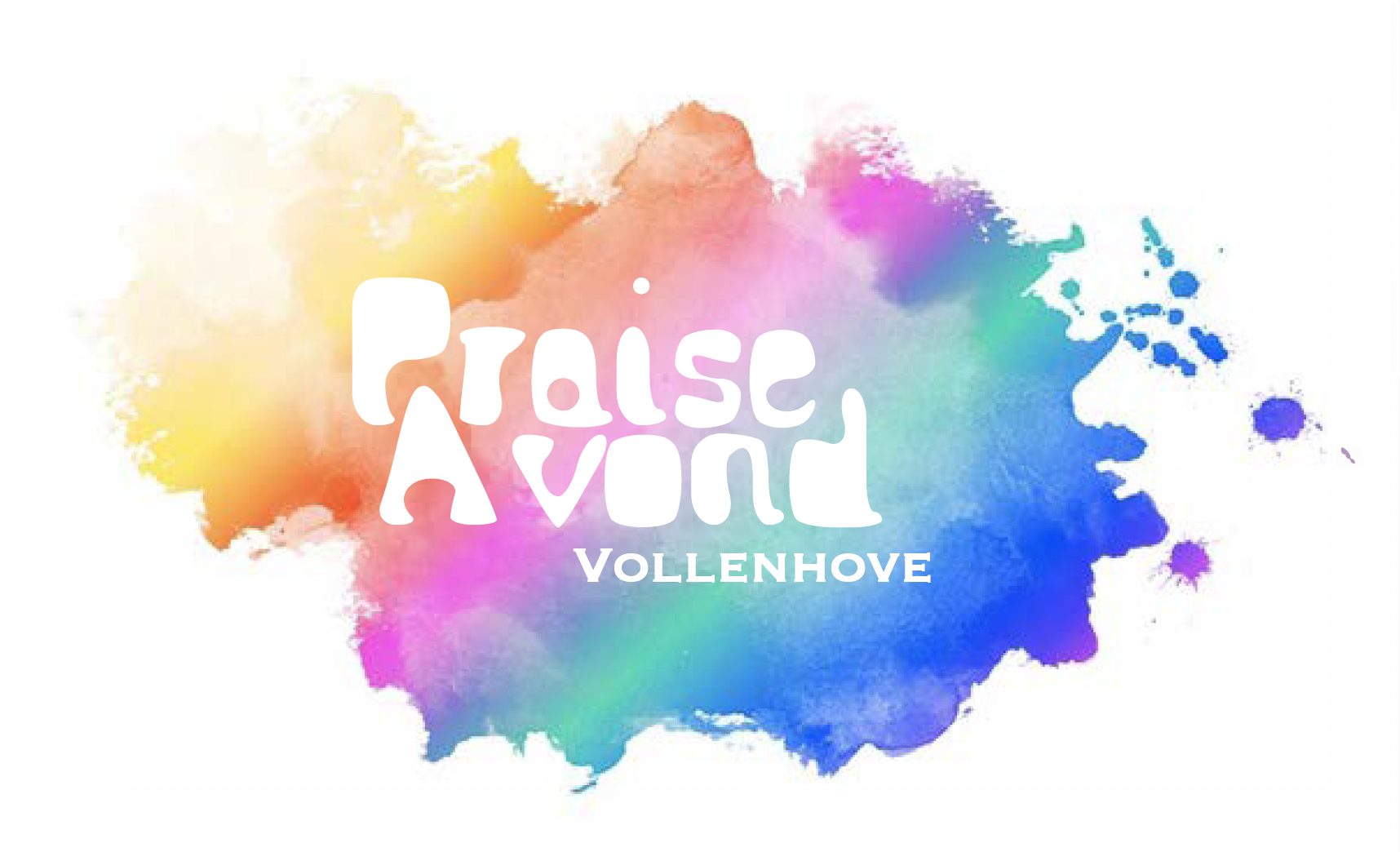 En als de golven overslaandan blijf ik hopen op uw Naam.Mijn ziel vindt rustwant in de storm bent U dichtbijIk ben van U, en U van mij.
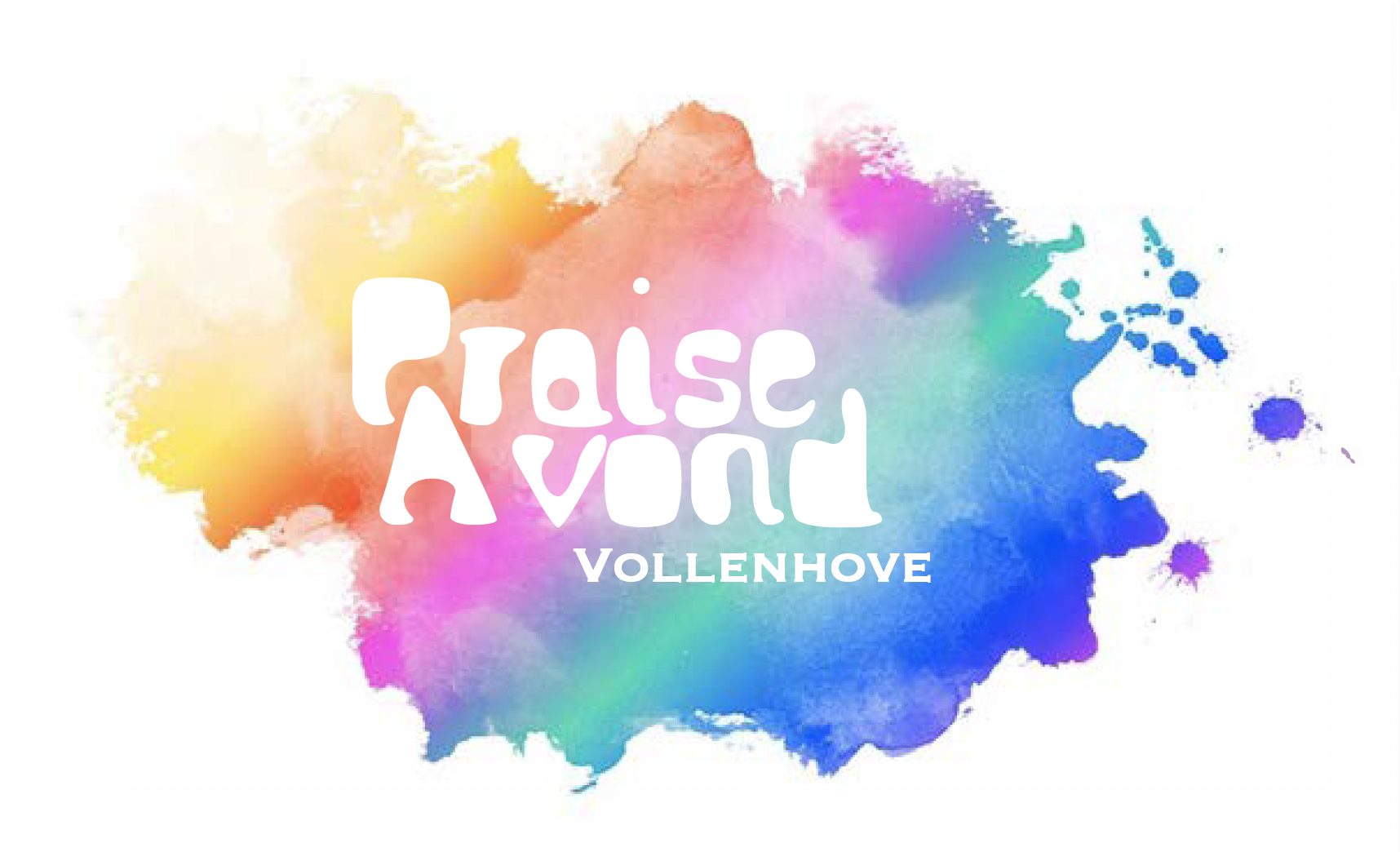 Deel 2
1 Matteüs 10:38
Wie niet zijn kruis op zich neemt en Mij volgt, is Mij niet waard
2: Matteüs 10:39
Wie zijn leven probeert te behouden zal het verliezen, maar wie zijn leven verliest omwille van Mij, die zal het behouden.
3: Job 1:20-21
20Toen stond Job op, hij scheurde zijn kleren, schoor zijn hoofd kaal en wierp zich ter aarde. 21En hij zei: ‘Naakt ben ik uit de schoot van mijn moeder gekomen, naakt zal ik tot de aarde terugkeren. De HEER heeft gegeven, de HEER heeft genomen, de naam van de HEER zij geprezen.’
4: 2 Kor 11:24-25
Vijf keer hebben de Joden mij zwaar gestraft, met 39 zweepslagen. Drie keer hebben Romeinse bestuurders mij stokslagen laten geven. Eén keer hebben mensen geprobeerd mij met stenen dood te gooien. Drie keer zat ik op een schip dat zonk, en ben ik bijna verdronken. Eén keer heb ik zelfs 24 uur lang in zee gedreven. De vele reizen die ik maak, zijn vol gevaren.
Uitleg
Opw. 705‘ Toon mijn liefde ‘
Opwekking 705
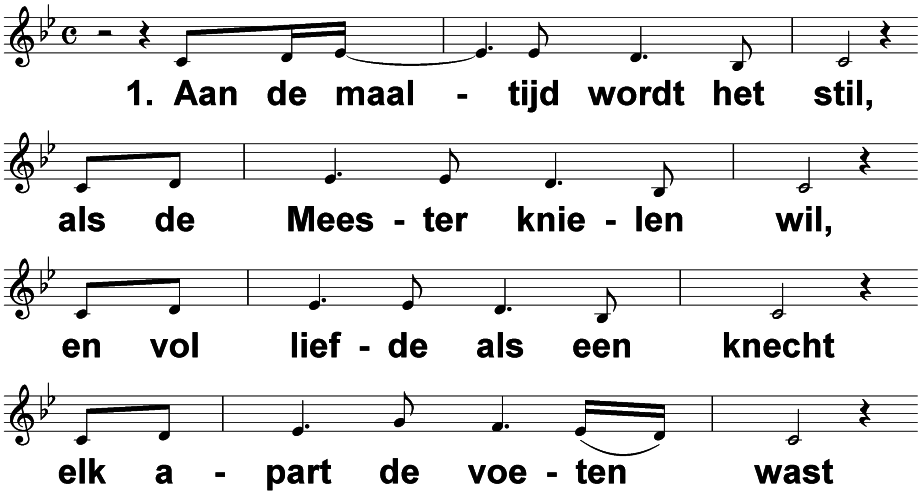 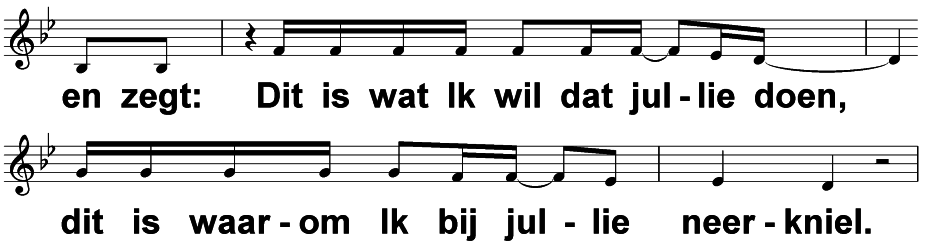 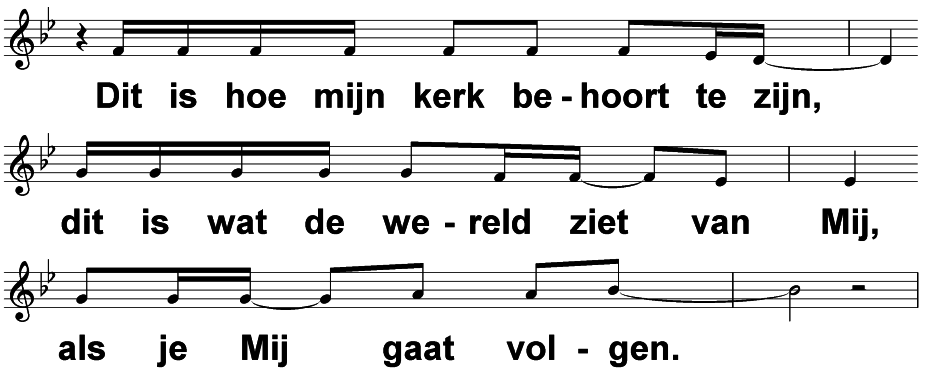 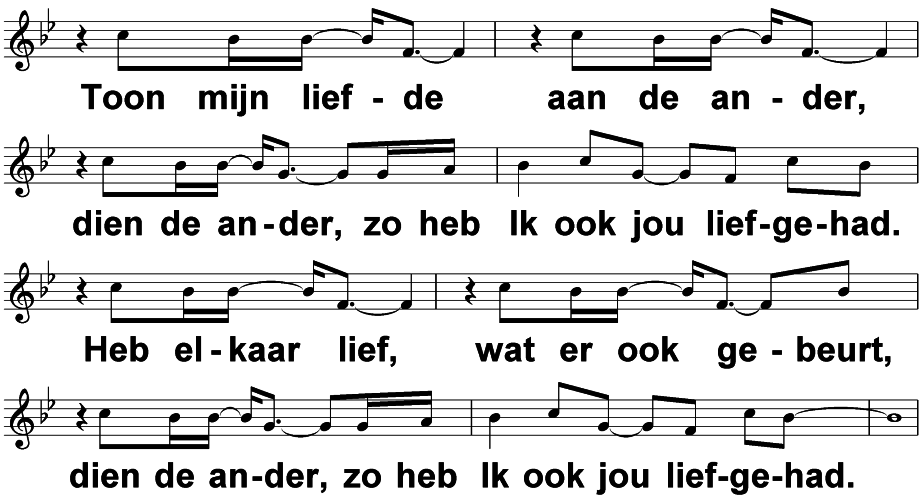 Opwekking 705
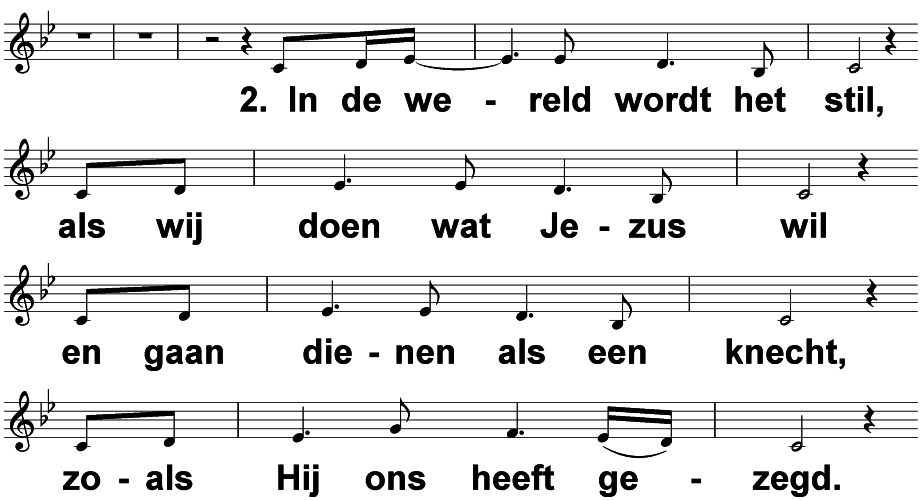 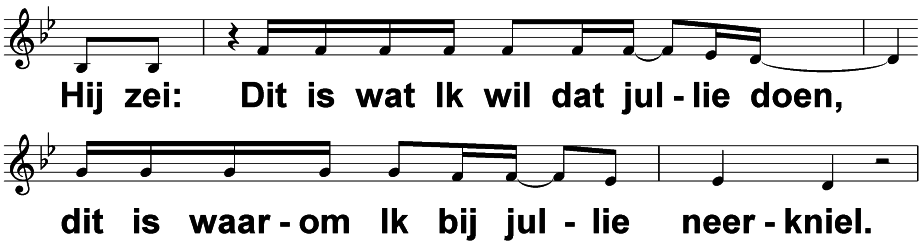 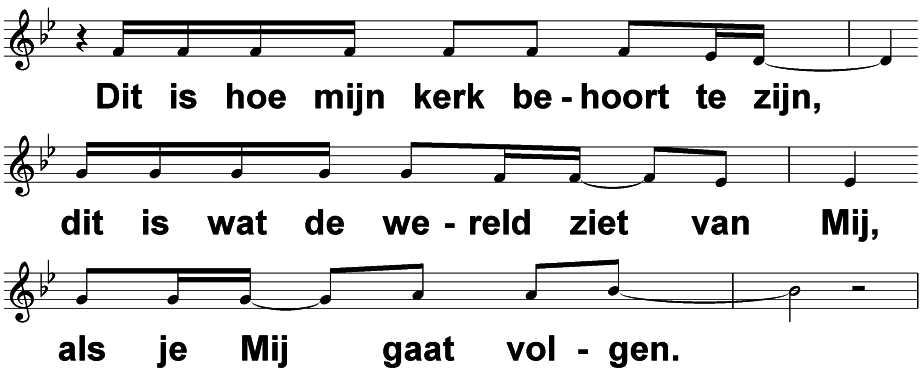 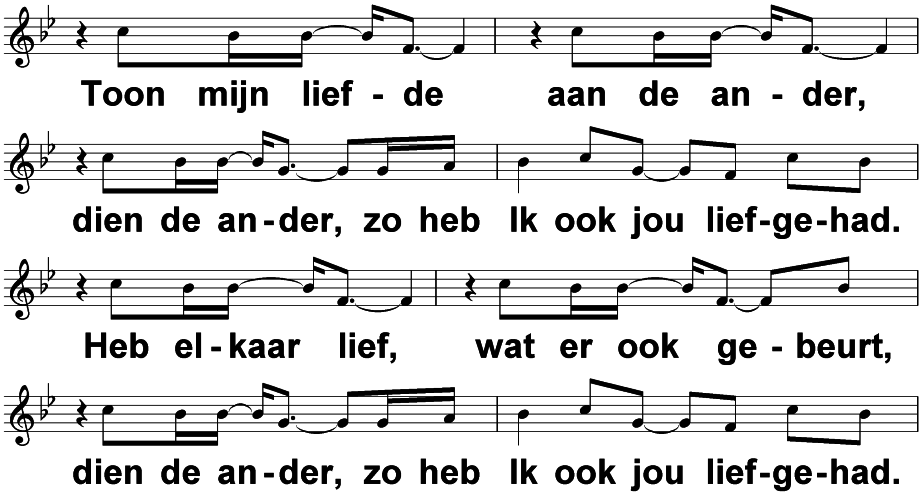 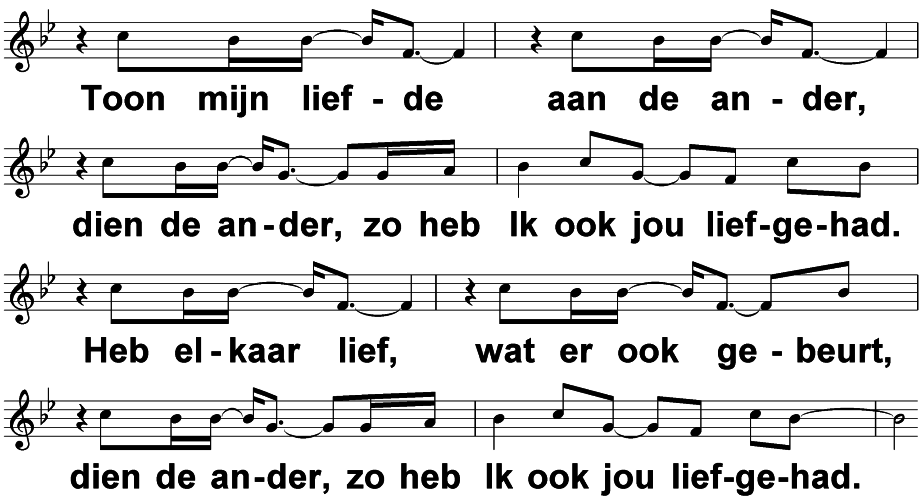 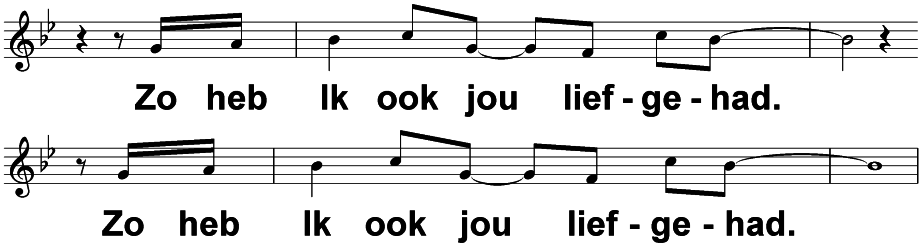 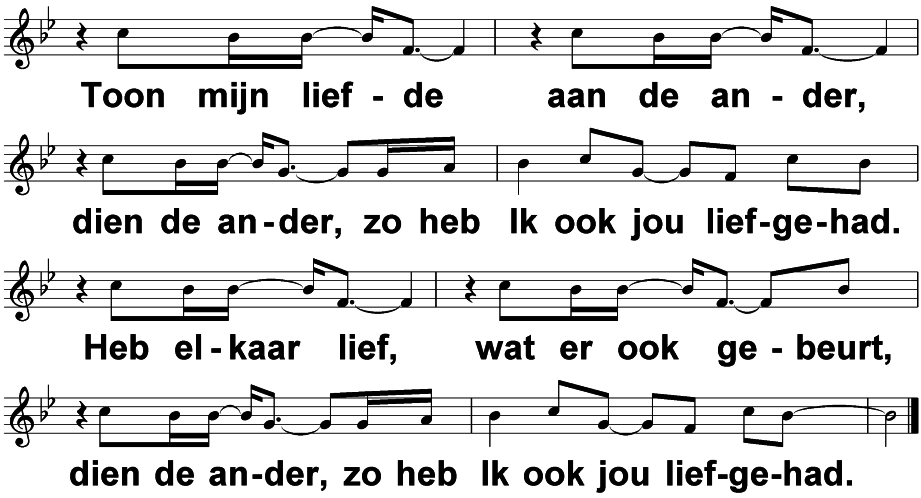 Deel 3
1: 1 Petrus 5:10
God is heel goed voor jullie! Hij heeft jullie uitgekozen, zodat jullie samen met Christus eeuwig zullen leven. Eerst moeten jullie nog een korte tijd lijden. Maar straks zal hij jullie sterk, machtig en krachtig make
2: 2 Korintiërs 1:3-5
Alle eer aan God, de Vader van onze Heer Jezus Christus! Hij is de Vader die van ons houdt, de God die ons altijd moed geeft.
Steeds als ik het moeilijk heb, geeft God mij nieuwe moed. Daardoor kan ik andere christenen die het moeilijk hebben, ook nieuwe moed geven. De moed die God mij geeft, geef ik door. 5Ik moet veel lijden omdat ik bij Christus hoor. Maar dankzij Christus krijg ik ook veel steun van God.
3: Romeinen 8:18
18Dit weet ik zeker: hoe zwaar ons lijden ook wordt, het brengt ons eeuwige leven niet in gevaar.
4: Romeinen 8:35
Wat zal ons scheiden van de liefde van Christus? Tegenspoed, ellende of vervolging, honger of armoede, gevaar of het zwaard
Uitleg
Opw. 770‘ Ik zal er zijn ‘
Hoe wonderlijk mooi is uw eeuwige naam. Verborgen aanwezig deelt U mijn bestaan.Waar ik ben, bent U,wat een kostbaar geheim. Uw naam is 'Ik Ben' en 'Ik zal er zijn'.

Een boog in de wolken als teken van trouw,staat boven mijn leven, zegt: Ik ben bij jou!In tijden van vreugde, maar ook van verdriet,ben ik bij U veilig, U die mij ziet.
De toekomst is zeker, ja eindeloos goed.Als ik eens moet sterven, als ik U ontmoet,dan droogt U mijn tranen, U noemt zelfs mijn naam.U blijft bij mij Jezus, laat mij niet gaan.
Refrein:
'Ik ben die Ik ben' is uw eeuwige naam.Onnoembaar aanwezig deelt U mijn bestaan.Hoe adembenemend, ontroerend dichtbij;Uw naam is 'Ik ben' en 'Ik zal er zijn'.
Naam aller namen, aan U alle eer.Niets kan mij ooit scheiden van Jezus, mijn Heer:geen dood en geen leven,geen moeite of pijn.Ik zal eeuwig zingen, dicht bij U zijn.
Refrein:
'Ik ben die Ik ben' is uw eeuwige naam.Onnoembaar aanwezig deelt U mijn bestaan.Hoe adembenemend, ontroerend dichtbij;Uw naam is 'Ik ben' en 'Ik zal er zijn’.
Uw naam is 'Ik ben' en 'Ik zal er zijn'.
Mentimeter
Kinderen terug
Kinderlied ELB 447‘ Is je deur nog op slot ‘
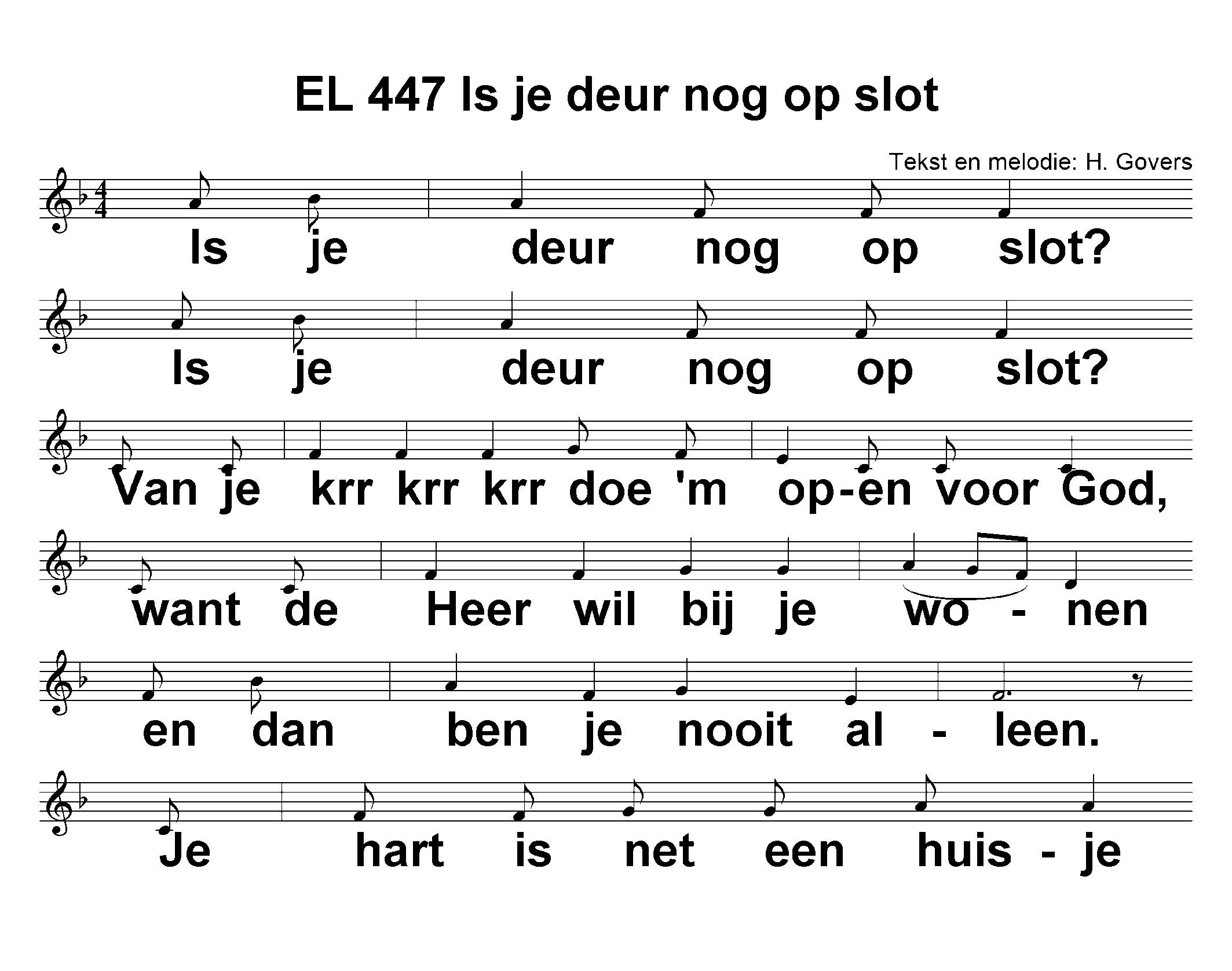 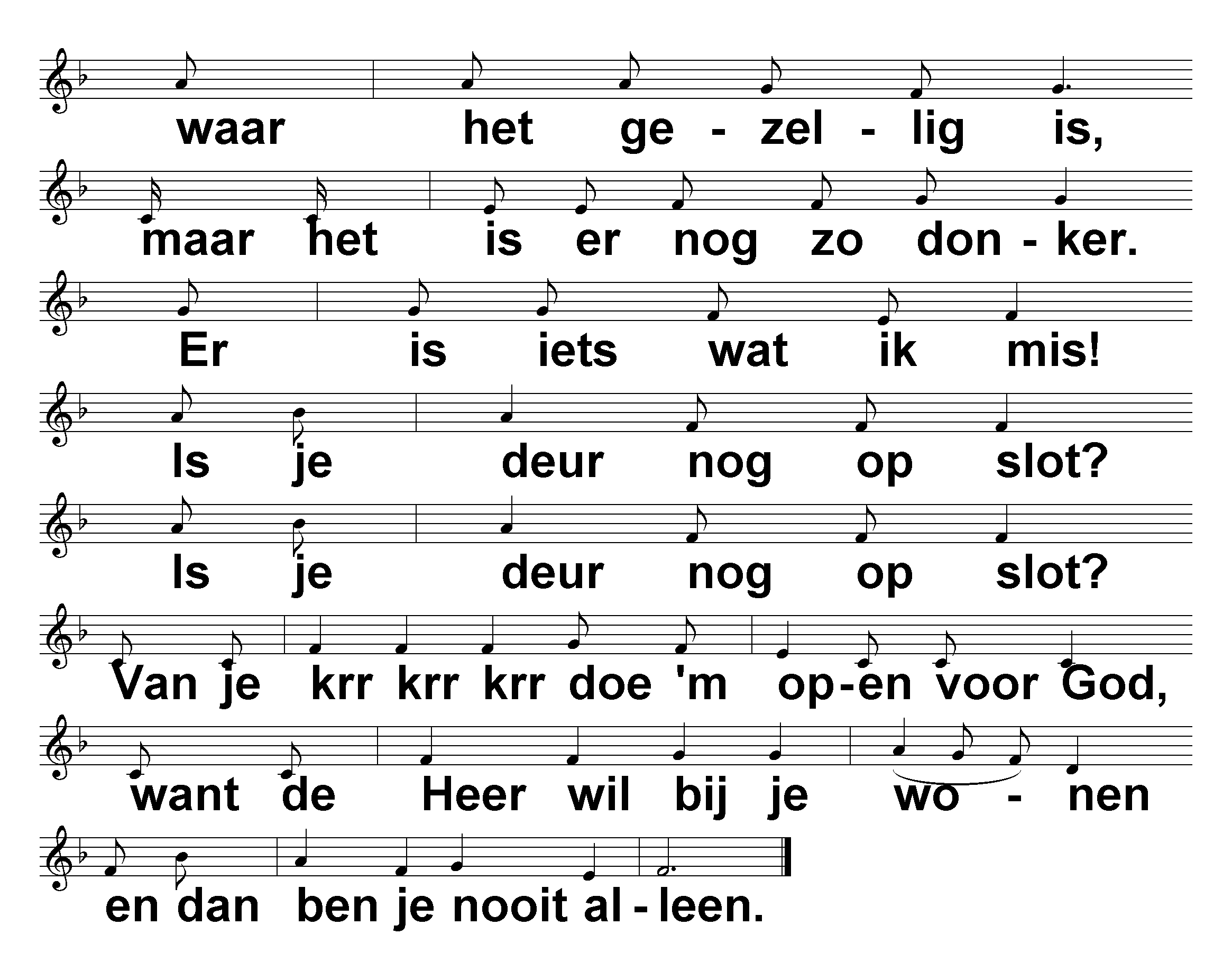 © Europool/Universal Songs (met toestemming van CCLicentie)
Gebed
Collecten

De collecte in de dienst is bestemd voor de kerk
De collecte bij de uitgang is bestemd voor onderhoud van het kerkgebouw.Via de Scipio-app van deMariakerk kunt u thuis of inde kerk ook geven.
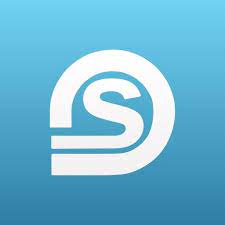 We wachten even tot de kleinste kinderen terugkomen van de oppasdienst
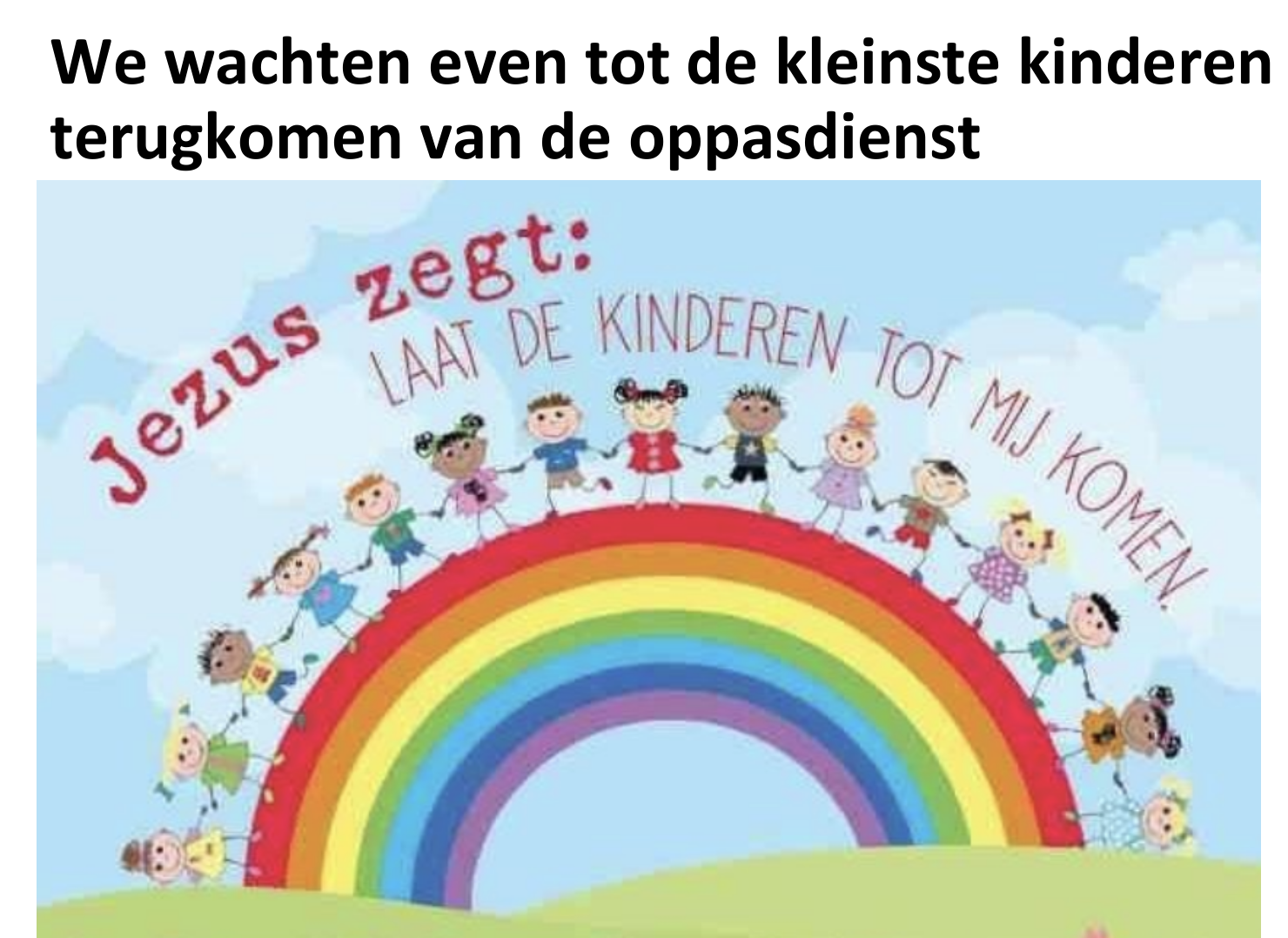 Slotlied Opw.767 ‘ Familie ‘
Hoe mooi en hoe heerlijkals wij als familie,als broers en als zussen,om elkaar gevenen open en eerlijkmet elkaar omgaan,de vrede bewarenen eensgezind leven.
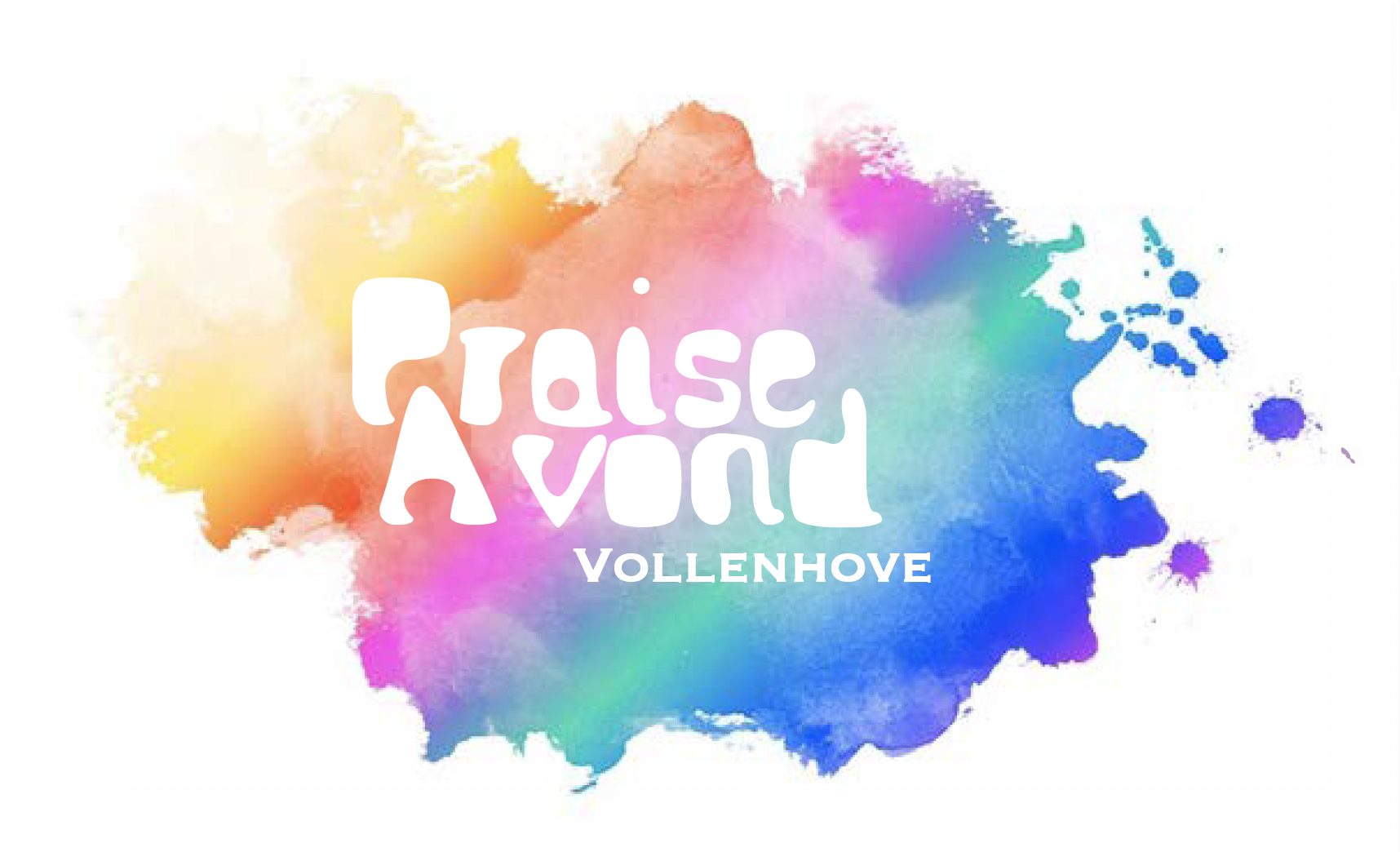 En het mooiste geschenkwordt ons gegeven:de zegen van God,een eindeloos leven.
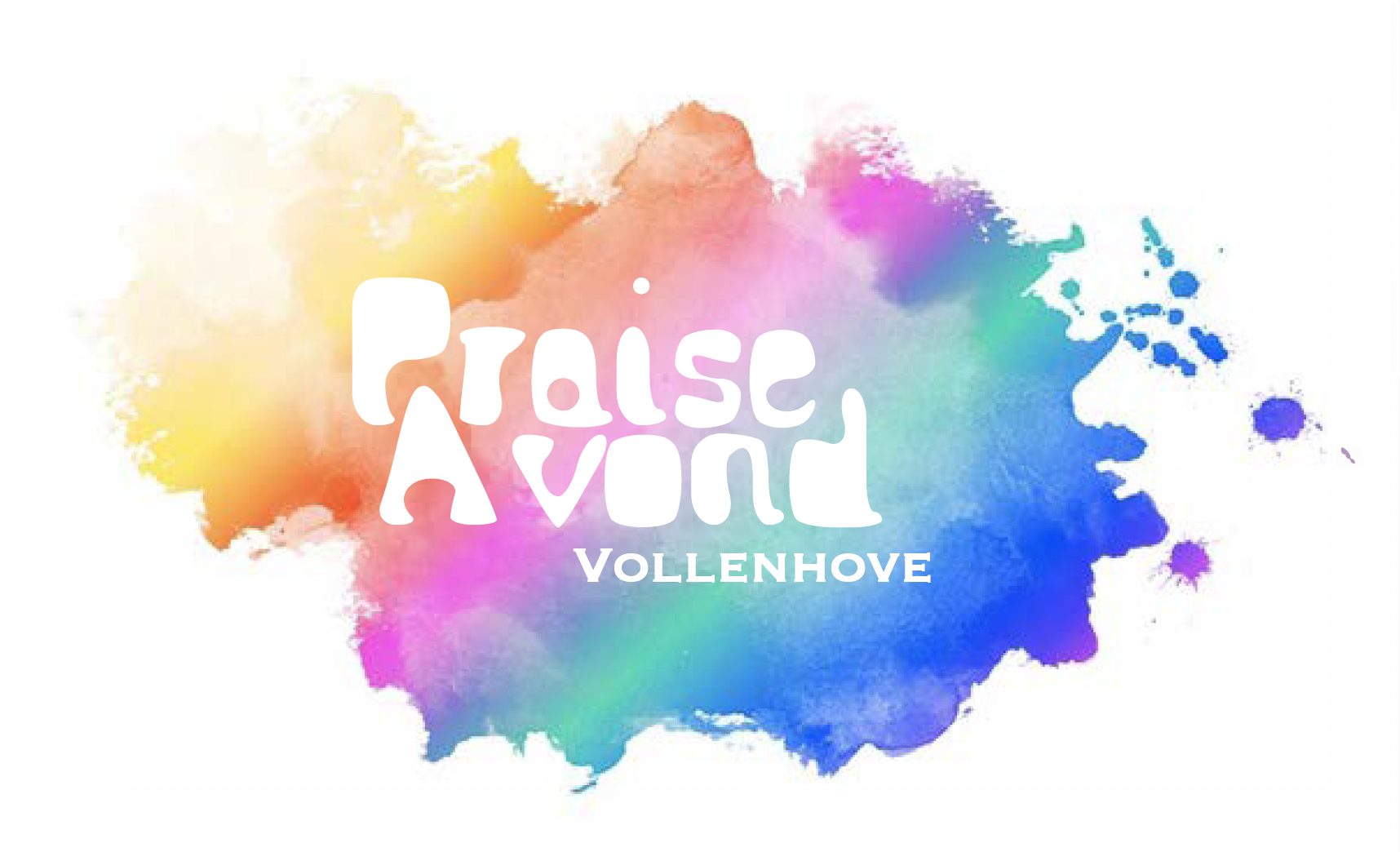 Hoe mooi en hoe heerlijkals wij als familie,als broers en als zussen,om elkaar gevenen open en eerlijkmet elkaar omgaan,de vrede bewarenen eensgezind leven.
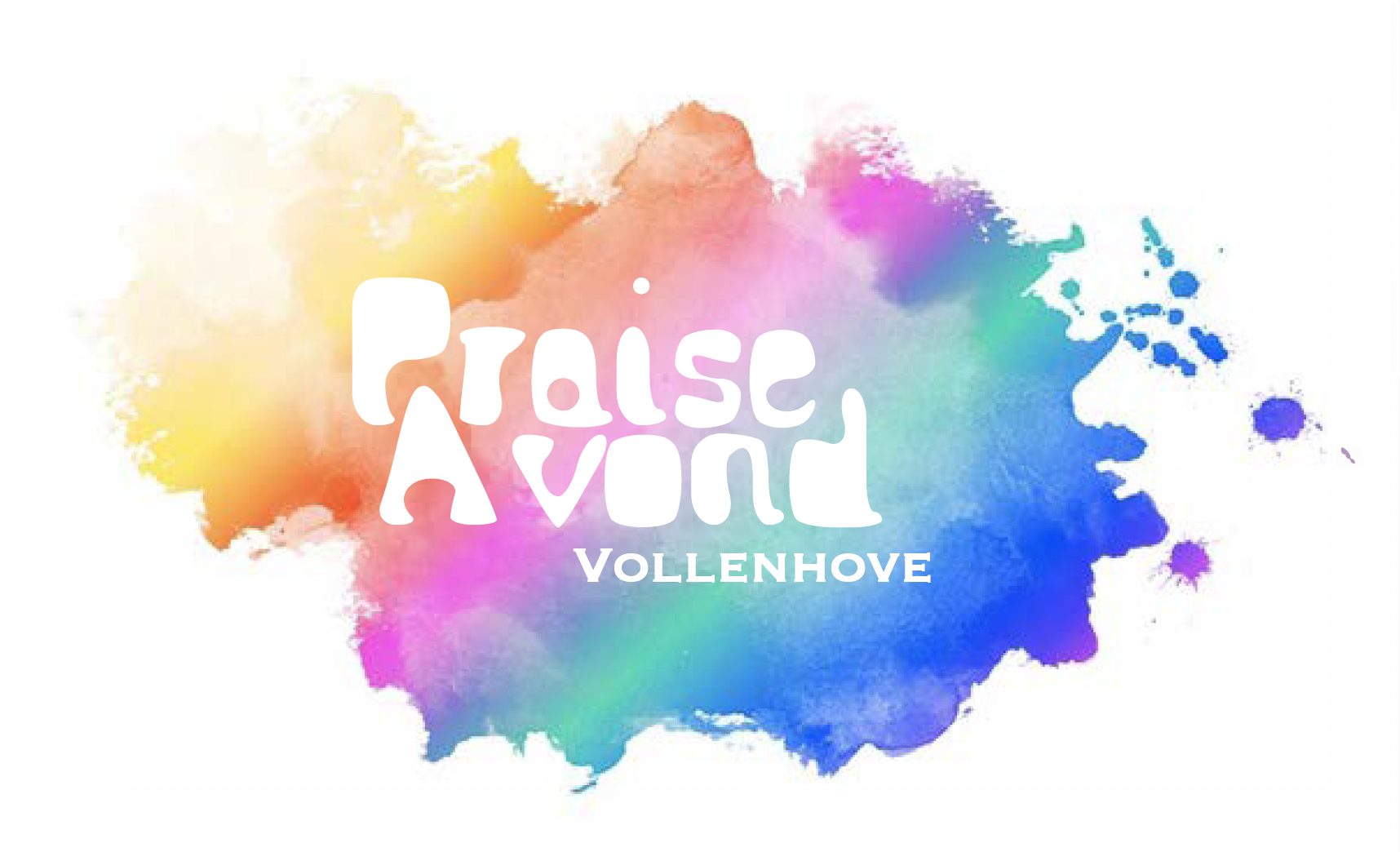 En het mooiste geschenkwordt ons gegeven:de zegen van God,een eindeloos leven.

3x

Een eindeloos leven.
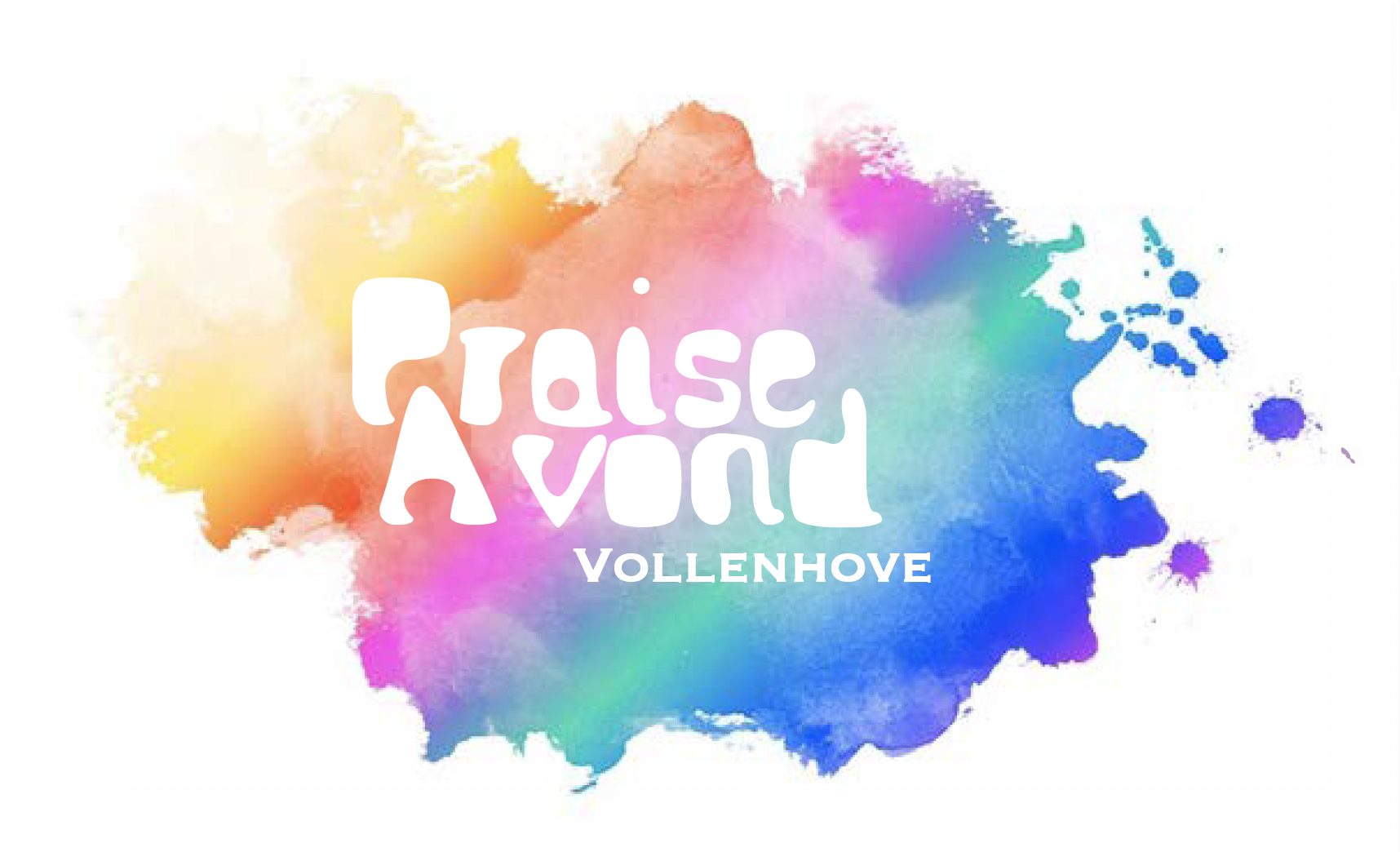 Zegen
Fijne zondag!